資4A1
高校卒業後の近い将来のライフイベント（男性）
（万円）
1～4
6
7
8
11
高校卒業時
4
5
9
10
12
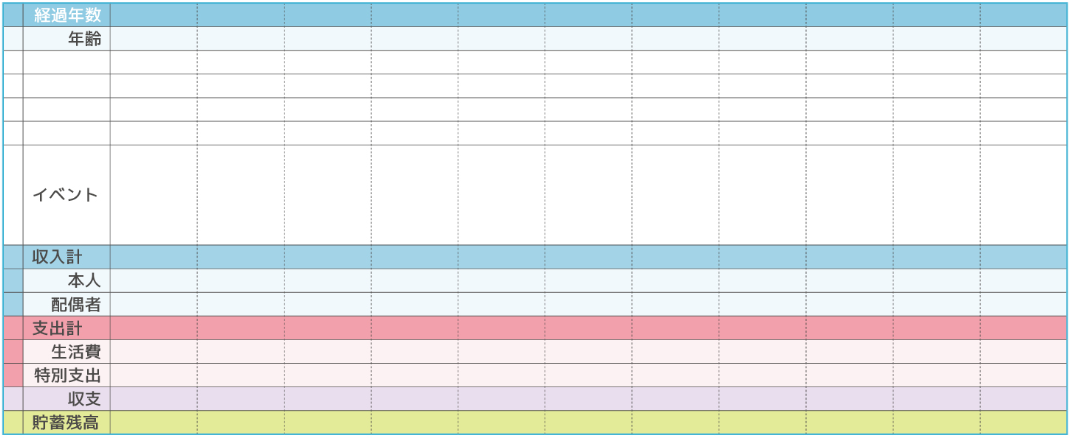 28
30
本人
18
19～22
22
24
25
26
27
29
23
30
27
28
29
配偶者（妻）
1
2
0
第1子
高校卒業
結婚
（共働き）・
車購入
第1子誕生
妻復職
海外旅行
大学進学
卒業
一人暮らし開始
就職
住宅購入
333
636
706
751
0
244
266
327
589
0
294
389
244
294
327
333
359
360
383
266
347
253
229
362
1,102
0
0
290
255
262
618
585
150
277
709
459
150
247
255
262
568
585
240
602
500
250
50
50
30
72
71
-3
-29
51
0
17
-351
94
-24
0
70
87
159
427
398
449
98
230
0
0
94
※結婚時に妻の貯蓄200万円を上乗せした場合。
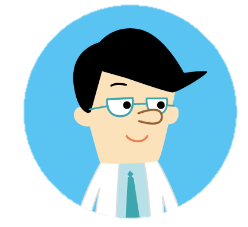 ある男性の収支とライフイベントを表にしたものです。
資4A2
ライフイベントと収支のバランス（男性）
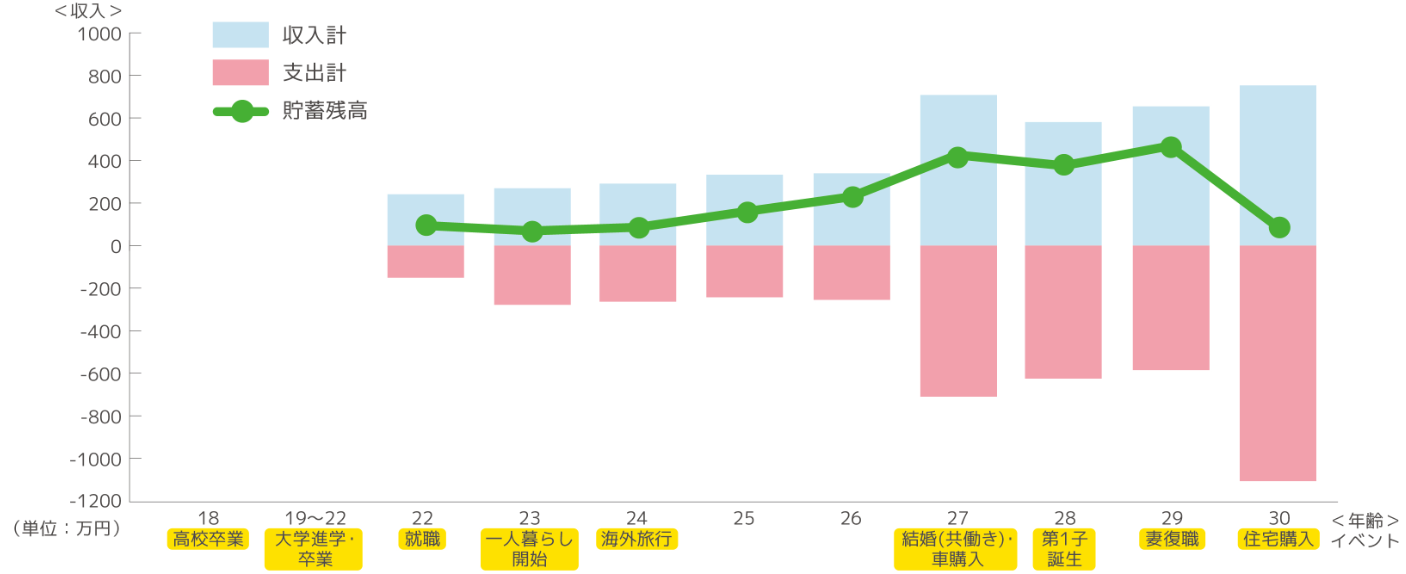 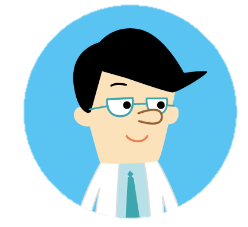 ある男性のライフイベントと収支、貯蓄の増え方を
示したグラフです。